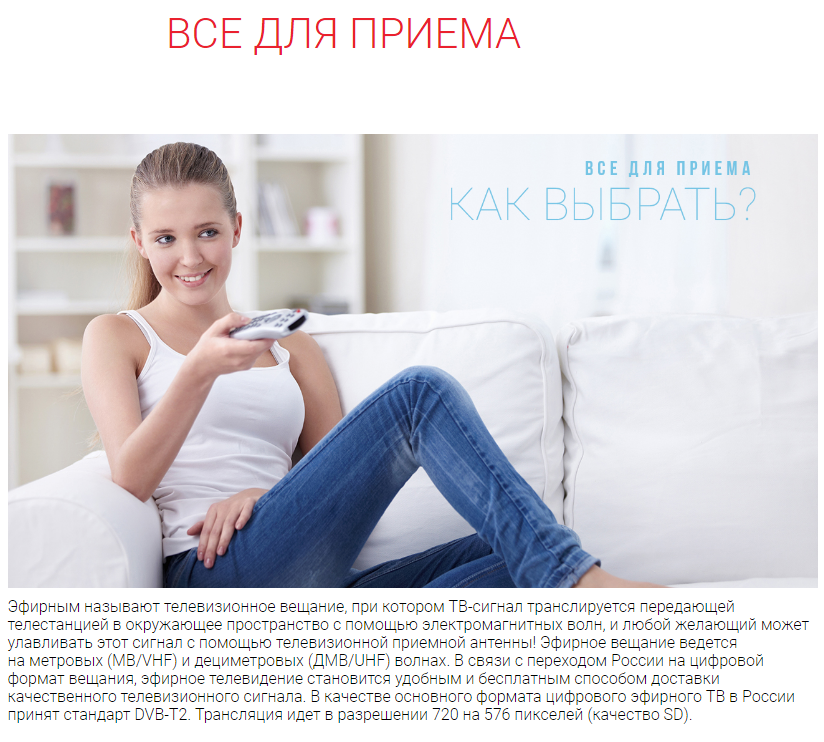 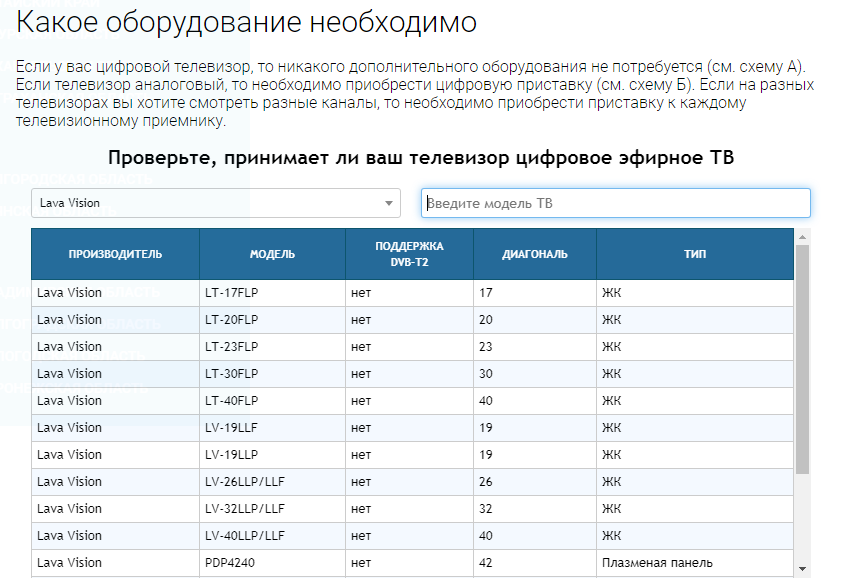 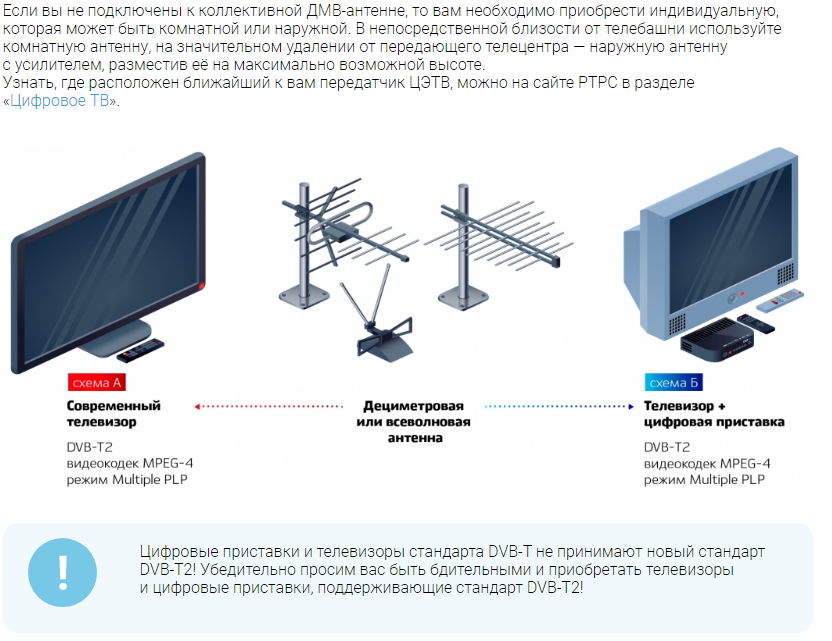 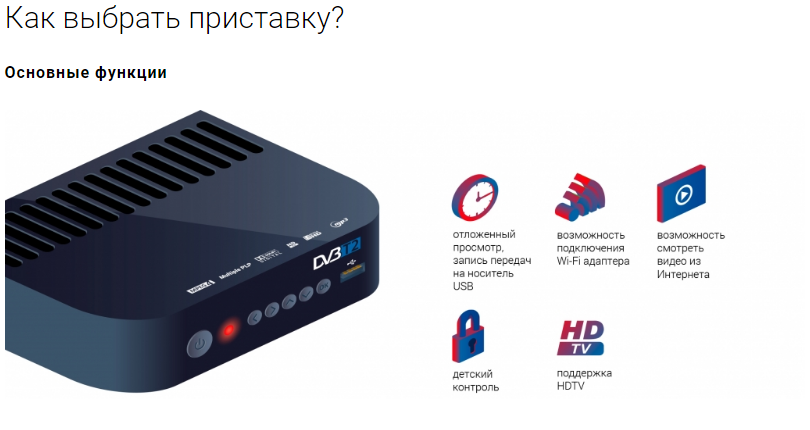 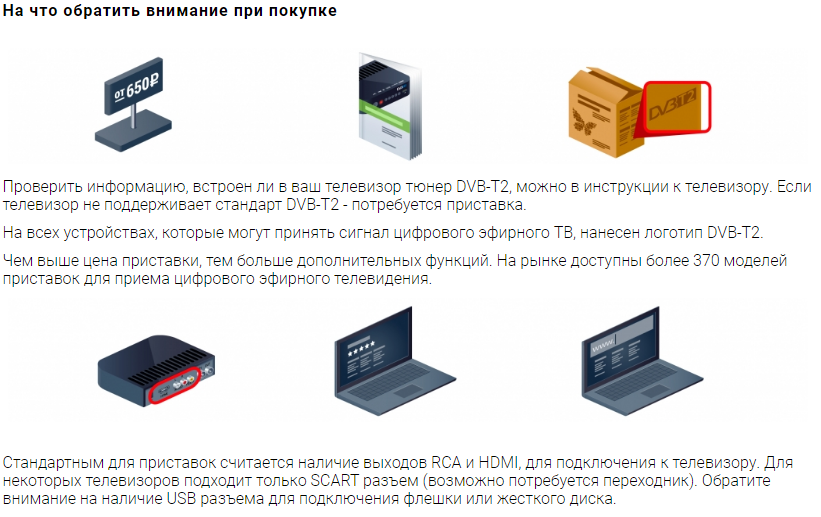 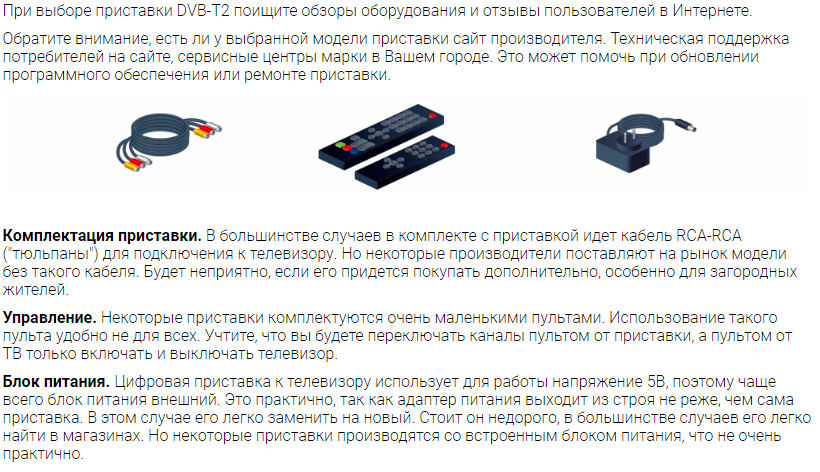 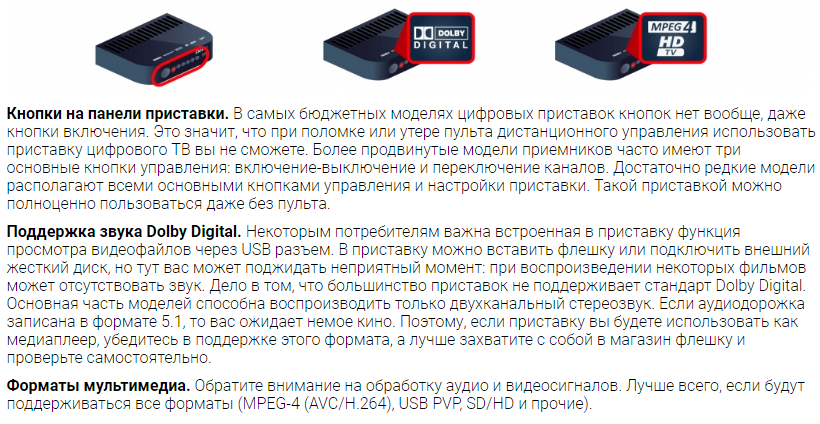 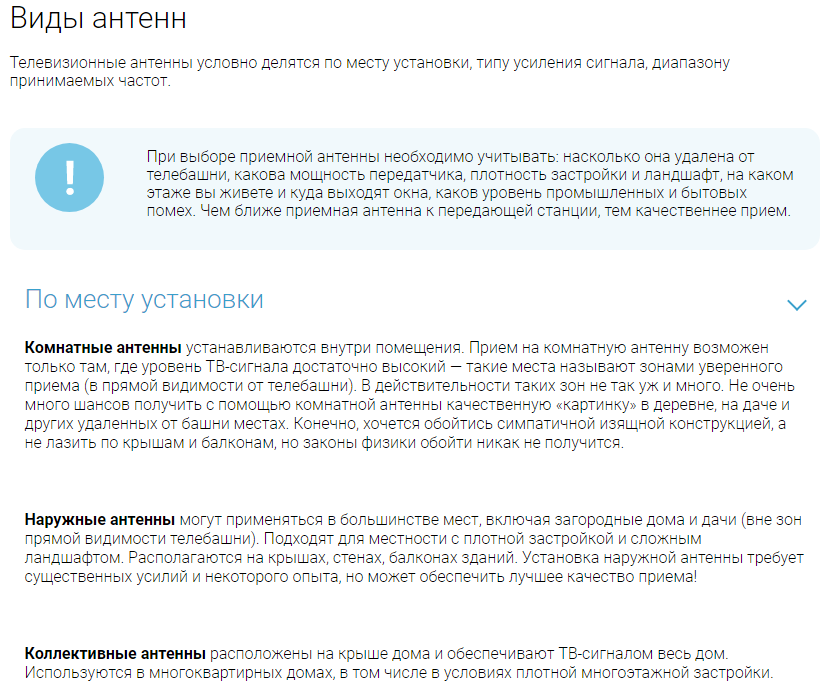 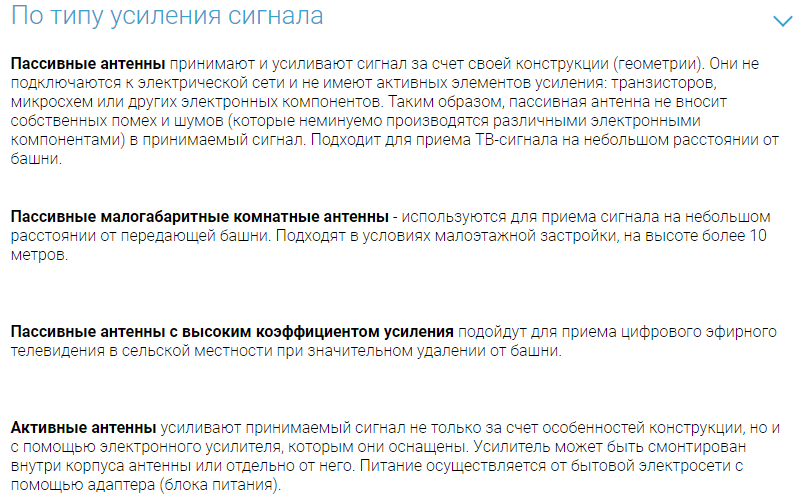 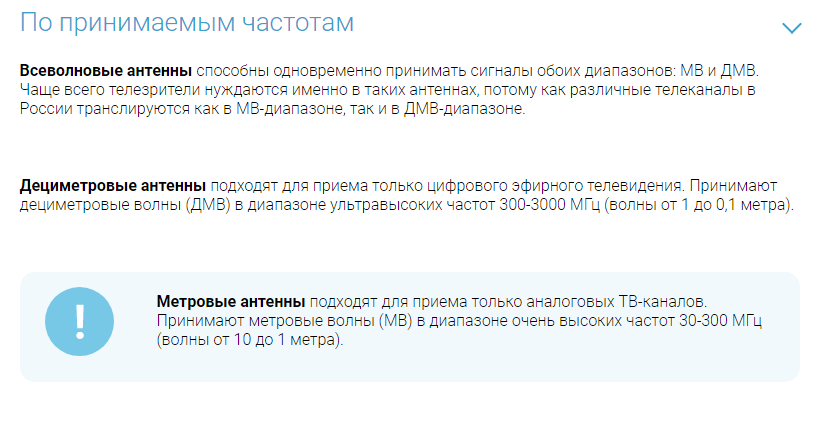 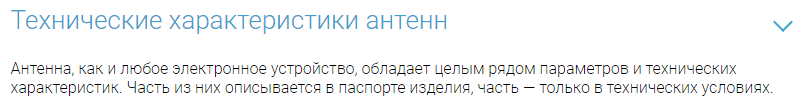 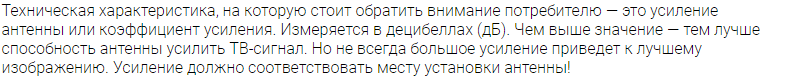 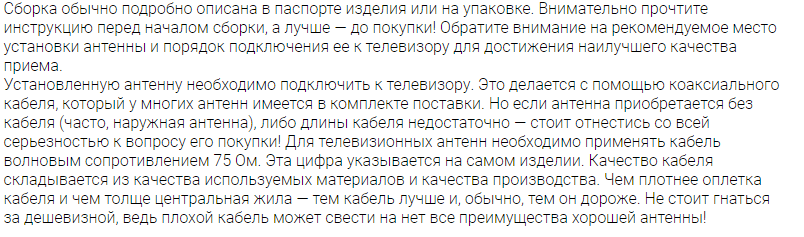 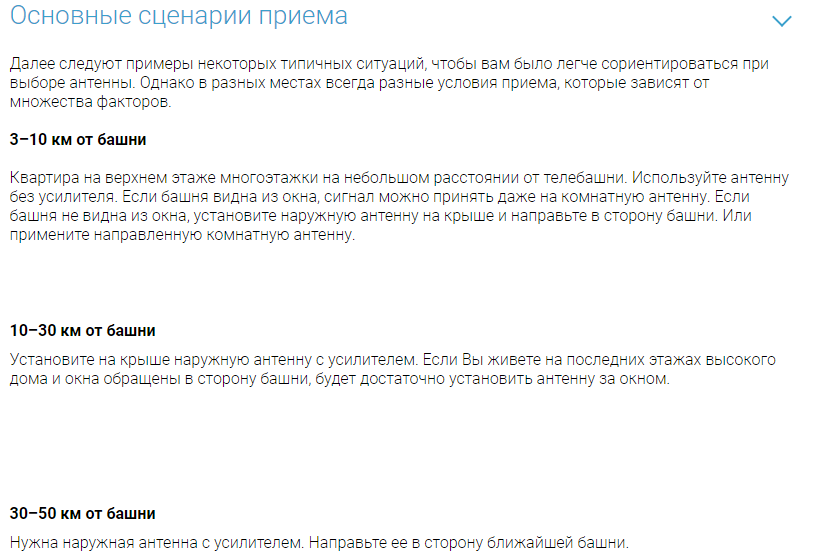 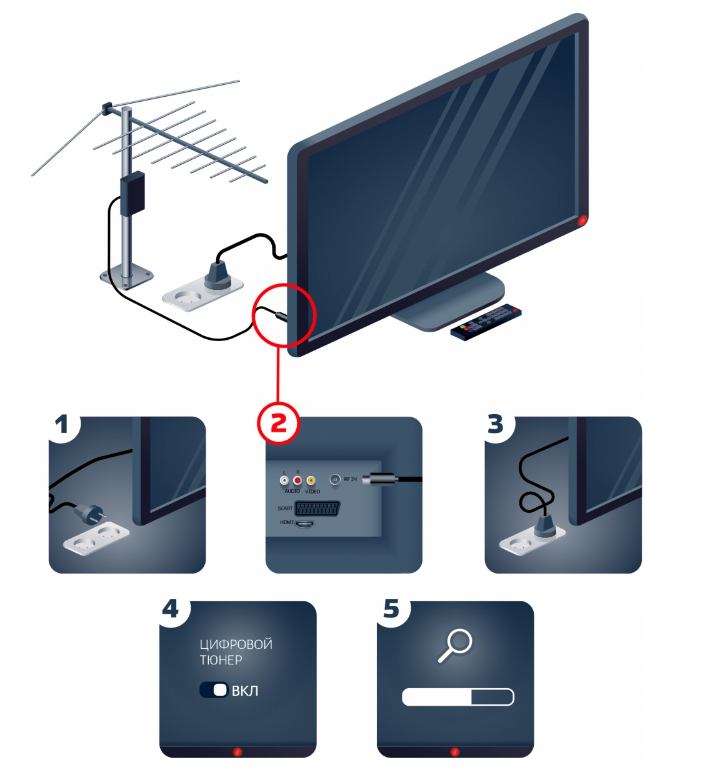 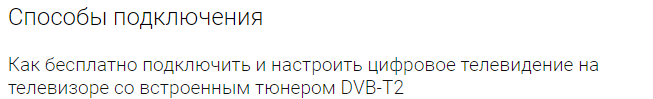 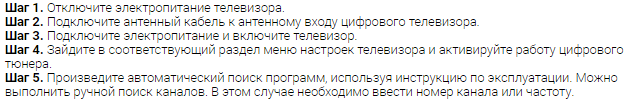 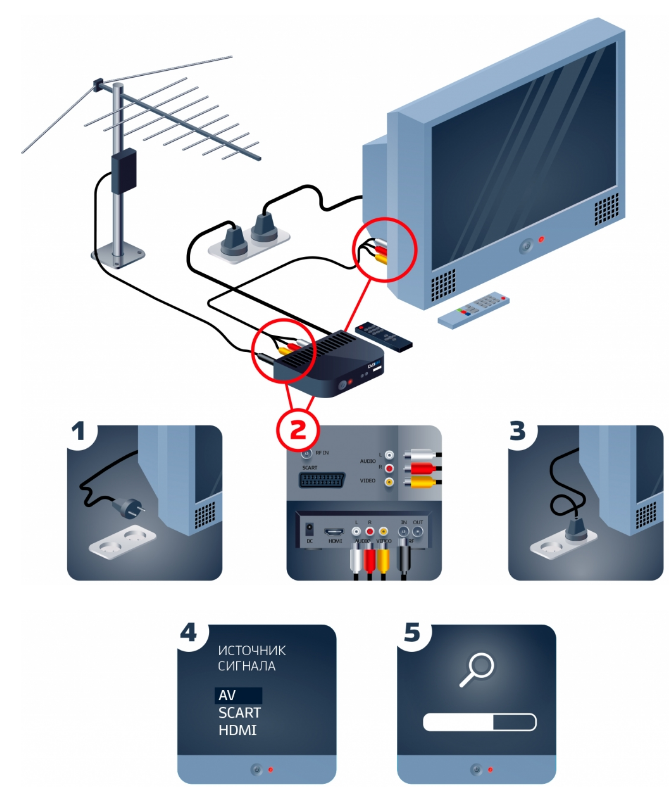 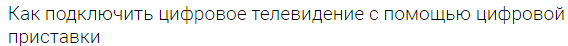 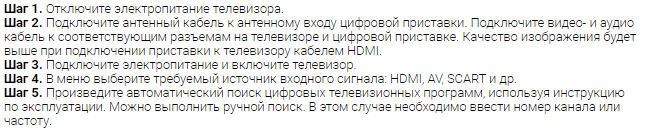 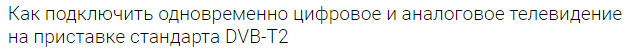 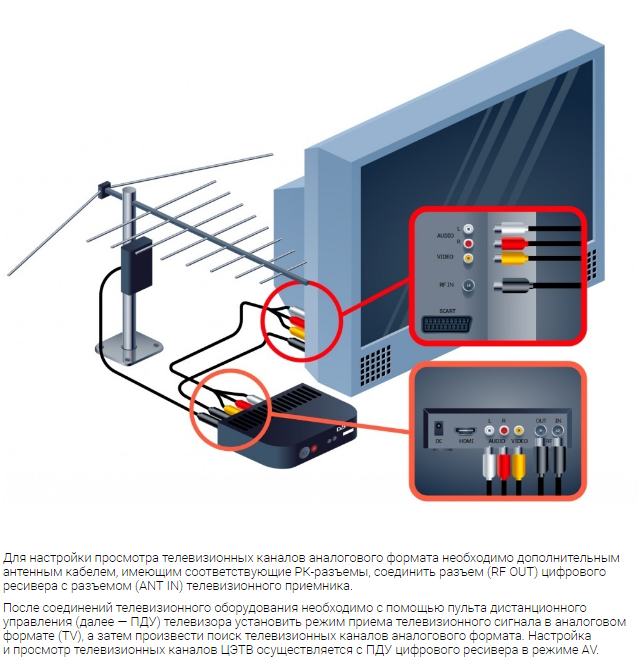 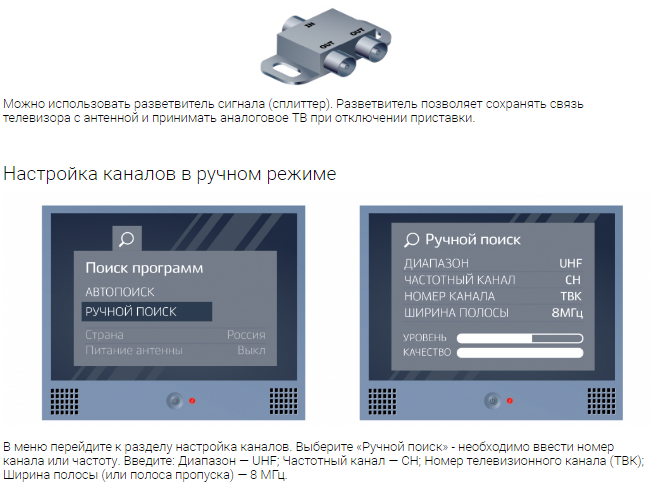 Не работают!
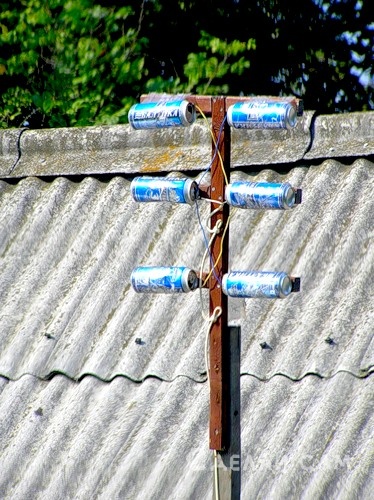 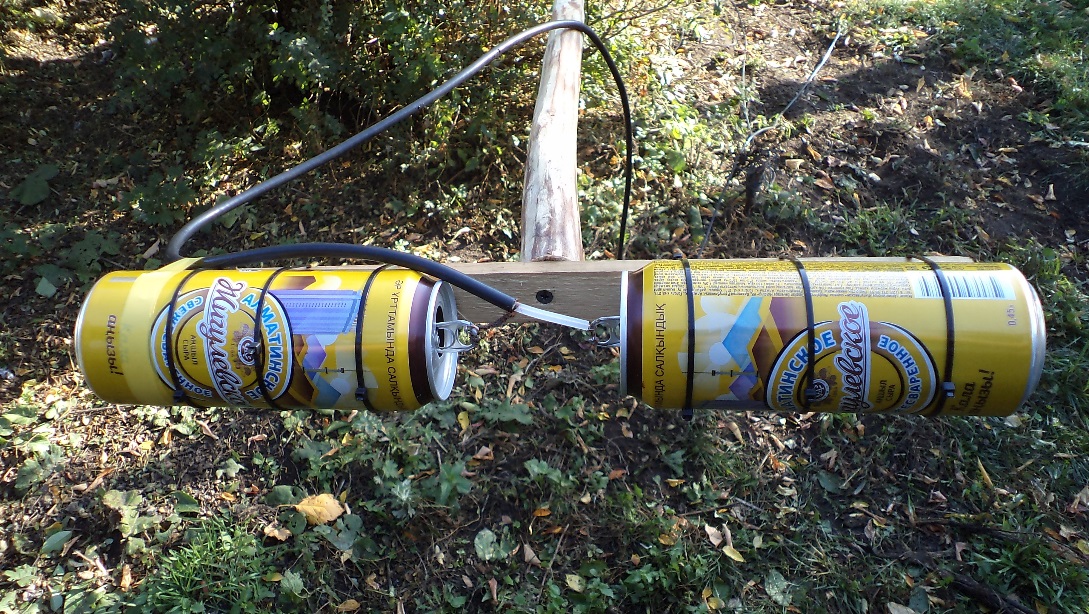 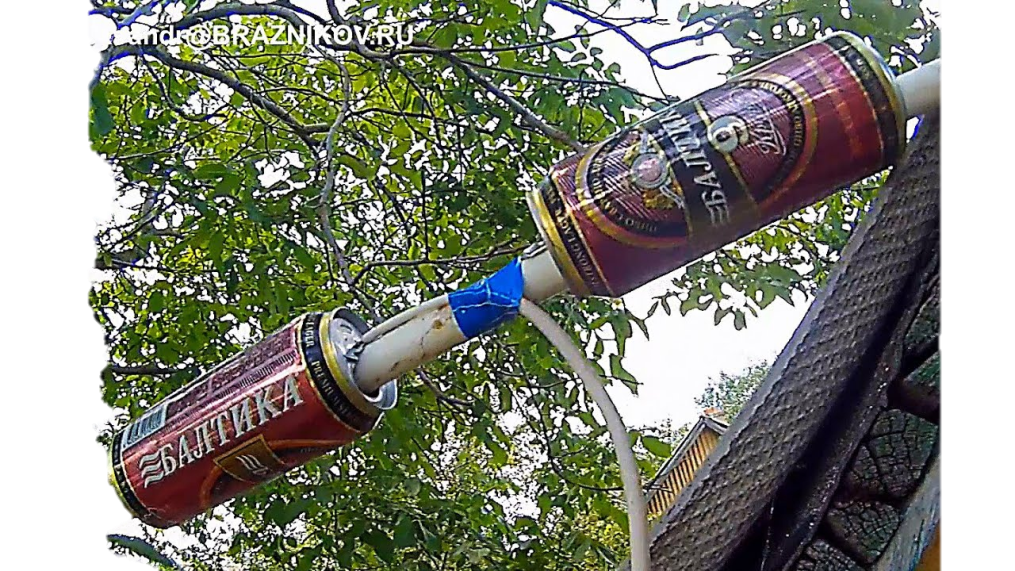